Jesus Died For Me
Therefore …
2 Corinthians 5:12–15
Jesus Died For Me
Therefore …
WHY DID JESUS HAVE TO DIE?
FOR WHOM DID JESUS DIE?
HOW WILL THE DEATH OF JESUS AFFECT MY LIFE?
HOW WILL JESUS’ DEATH AFFECT MY ETERNITY?
Jesus Did Not For Me
So I Could:
Continue to live in sin …
Live for myself …
Satisfy my every carnal & materialistic desire …
Be successful in my worldly aspirations …
Have an easy, happy  earthly life …
2 Corinthians 5:12–15 (NKJV)
12 For we do not commend ourselves again to you, but give you opportunity to boast on our behalf, that you may have an answer for those who boast in appearance and not in heart. 13 For if we are beside ourselves, it is for God; or if we are of sound mind, it is for you. 14 For the love of Christ compels us, because we judge thus: that if One died for all, then all died; 15 and He died for all, that those who live should live no longer for themselves, but for Him who died for them and rose again.
Jesus Died For Me
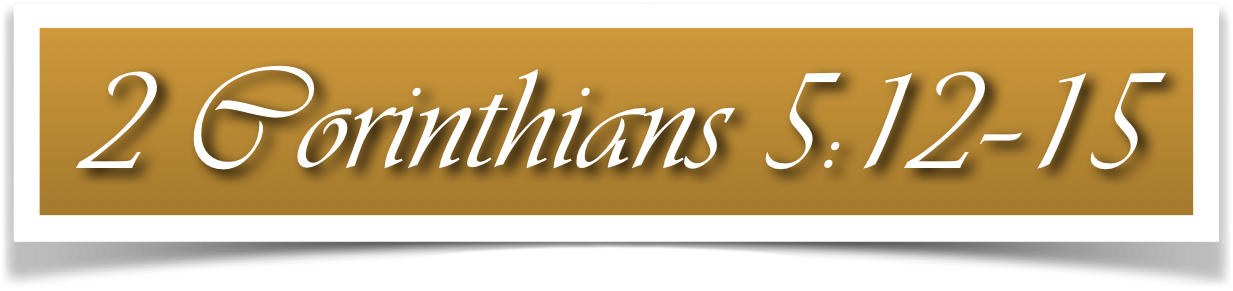 We would all be lost without His death – Heb. 2:9-18; 9:22
Jesus died for all – vs. 14; Jn 3:16 Heb. 2:9; 1 Jn 2:2;
We are not to live for ourselves but for Jesus – Rom 8:6; 1 Pet. 1:13-21; 4:1-5; 1 Cor. 6:19,20
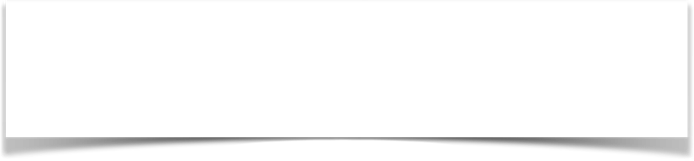 I Need To LEARN & FOLLOW the Teaching of Jesus
Jesus Died For Me
Therefore …
Jesus is God’s exclusive spokesman today – Heb. 1:1,2; Jn 1:1,2
The words of Jesus give life – Jn 6:63,68 Mat. 11:28-30; Rom 1:16
The words of Jesus are authoritative – Mat. 28:18-20; Luke 6:46; Col. 3:17
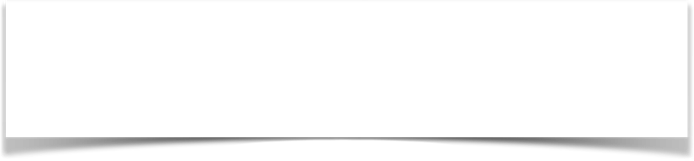 I Need To LEARN & FOLLOW the Teaching of Jesus
Jesus Died For Me
Therefore …
The only way to please God is to follow the words of His SON – Mat. 17:5; 1 Thes. 4:1,2; Mat 7:24-27; Jam 1:18-25
His words will judge us in the last day – Jn 12:48; Rom 2:16
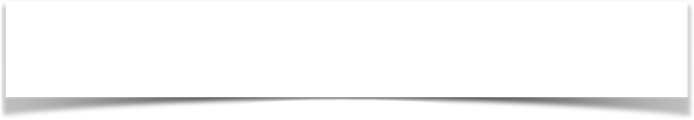 I WANT TO SERVE JESUS
Jesus Died For Me
Therefore …
Jesus calls us to be workers – Mat. 25:34-46; Eph. 2:10
We are redeemed to be zealous in service – Tit. 2:14; Rom 12:9-13
Faith without works is dead – James 2:14-24; 1:22-24
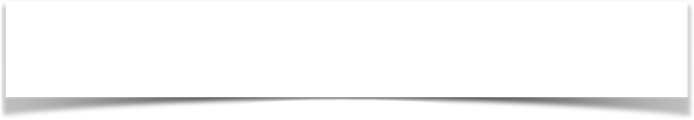 I WANT TO SERVE JESUS
Jesus Died For Me
Therefore …
We need to encourage one another to be workers – Heb 10:24,25; Eph. 4:12-16
If we are not faithfully serving the Lord, we will not bear fruit for Him – we are sinners and will be cut off – James 4:17; John 15:1-8
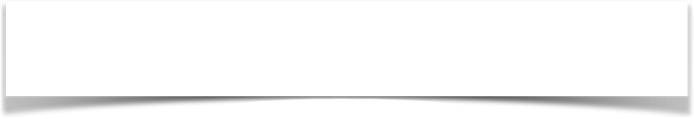 I WANT TO BE FORGIVING
Jesus Died For Me
Therefore …
Example of Jesus – Luke 23:34
Because I have been forgiven – Eph. 4:32; Col. 3:13
We should always have a heart of forgiveness (comes from a heart of love – not mere duty) – Mat. 18:21-35; Acts 7:59,60; John 3:16; Col 3:12-14
Required if we are to be forgiven – Mat. 6:14,15; Mark 11:25,26
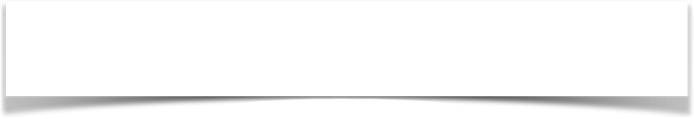 I WANT TO STAND W/ HIM
Jesus Died For Me
Therefore …
In doing RIGHT – 1 Cor. 15:58; Col. 1:23; Heb. 3:14; 1 Tim 6:12
Against wickedness – Eph. 4:27; 5:11; 1 Pet. 5:8,9; Jam. 4:7
To defend His teaching – Rom. 1:16; Jude 1:3; Phili. 1:27; Acts 8:4; 1 Thes. 1:8
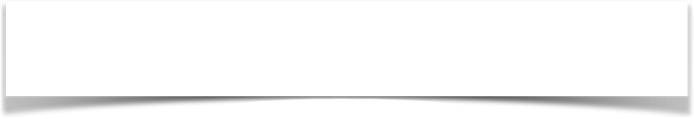 I WANT TO STAND W/ HIM
Jesus Died For Me
Therefore …
Requires courage and strength – 1 Cor. 16:13; Josh. 1:6-9
God has provided us with the means to stand – Eph. 6:10-18
Jesus Died For Me
Therefore …
I Need To LEARN & FOLLOW the Teaching of Jesus!
I WANT TO SERVE JESUS!
I WANT TO BE FORGIVING!
I WANT TO STAND W/ HIM
Jesus Died For Me
Therefore …
WHY DID JESUS HAVE TO DIE?
FOR WHOM DID JESUS DIE?
HOW WILL THE DEATH OF JESUS AFFECT MY LIFE?
HOW WILL JESUS’ DEATH AFFECT MY ETERNITY?
Jesus Died For Me
Therefore …
HOW WILL JESUS’ DEATH AFFECT MY ETERNITY?
Will I BELIEVE In HIM? — John 3:16-18; 8:24
Will I OBEY Him? — Heb. 5:8,9; 2 Thes. 1:6-10
Have I been baptized INTO Jesus’ death? — Romans 6:3-6,16-18; Col. 2:12,13
ARE YOU LIVING FOR HIM WHO DIED FOR YOU????
Jesus Died For YOU
Therefore …
Will you die with Him?
Will You Live for Him?
So YOU CAN LIVE
WITH HIM FOREVER?
Rom. 6:1-13; 8:12-19
Don McClain
W. 65th St. church of Christ / October 4, 2009
Jesus Died For Me
Therefore …
2 Corinthians 5:12–15
Charts by Don McClain
Preached September 1, 2019
West 65th Street church of Christ / P.O. Box 190062 Little Rock AR 72219 / 501-568-1062
Prepared using Keynote / Email – donmcclain@sbcglobal.net  
More Keynote, PPT & Audio Sermons:
https://www.w65stchurchofchrist.com
Jesus Died For YOU
How Does The Death of Jesus Affect Your Life? 
How Will Jesus’ Death Affect Your Eternity?
2 Corinthians 5:14–15 (NKJV)
14 For the love of Christ compels us, because we judge thus: that if One died for all, then all died; 15 and He died for all, that those who live should live no longer for themselves, but for Him who died for them and rose again.
1 Peter 1:13–21 (NKJV) 
13 Therefore gird up the loins of your mind, be sober, and rest your hope fully upon the grace that is to be brought to you at the revelation of Jesus Christ; 14 as obedient children, not conforming yourselves to the former lusts, as in your ignorance; 15 but as He who called you is holy, you also be holy in all your conduct, 16 because it is written, “Be holy, for I am holy.” 17 And if you call on the Father, who without partiality judges according to each one’s work, conduct yourselves throughout the time of your stay here in fear;
1 Peter 1:13–21 (NKJV) 
18 knowing that you were not redeemed with corruptible things, like silver or gold, from your aimless conduct received by tradition from your fathers, 19 but with the precious blood of Christ, as of a lamb without blemish and without spot. 20 He indeed was foreordained before the foundation of the world, but was manifest in these last times for you 21 who through Him believe in God, who raised Him from the dead and gave Him glory, so that your faith and hope are in God.